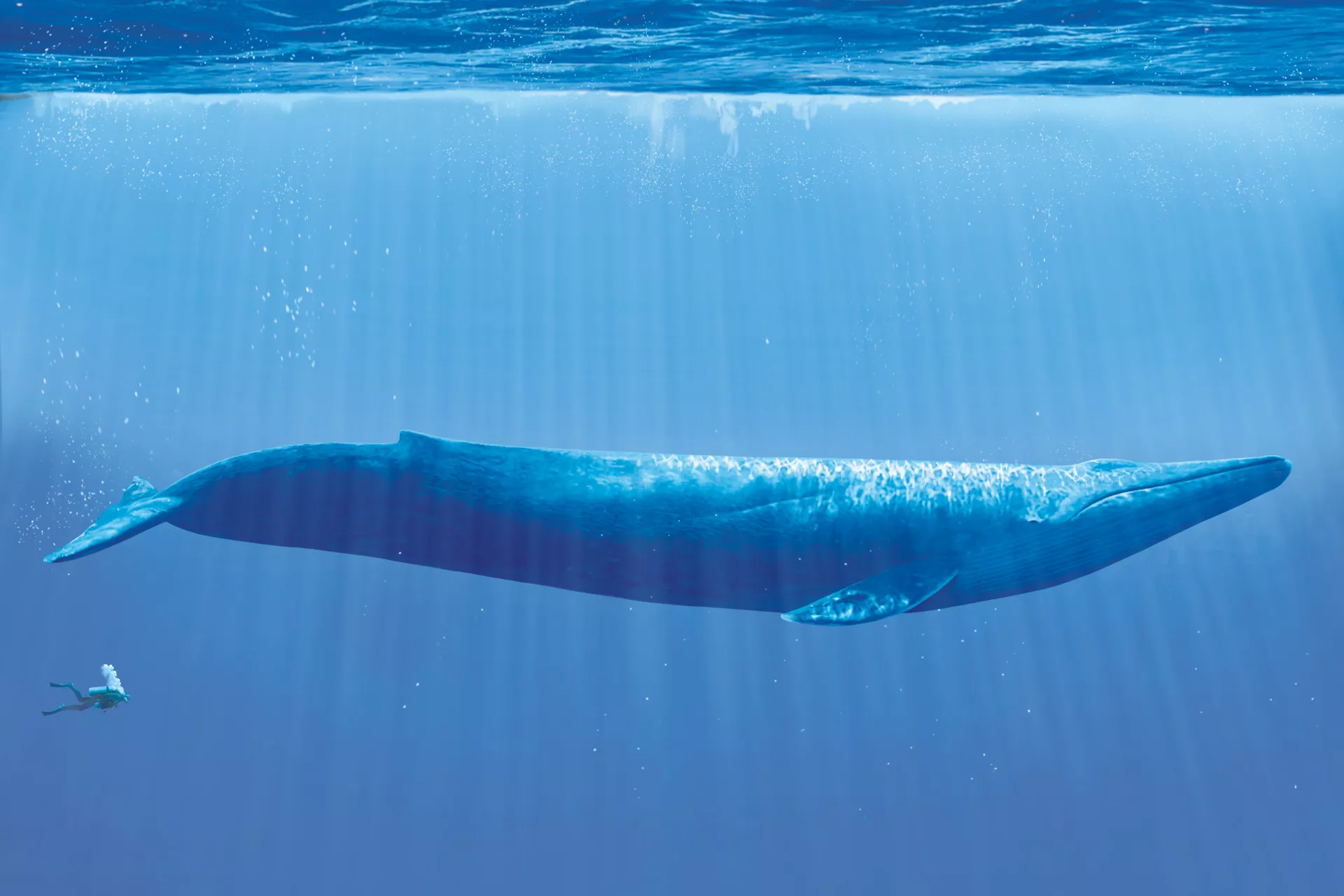 Voices from the deep
Why Do We Study Whales?
There is still a great deal of things we don’t know about them
They play important roles in the food chain of the ocean 
Many species are threatened by human activity
The more we learn about them, the better we can protect them!
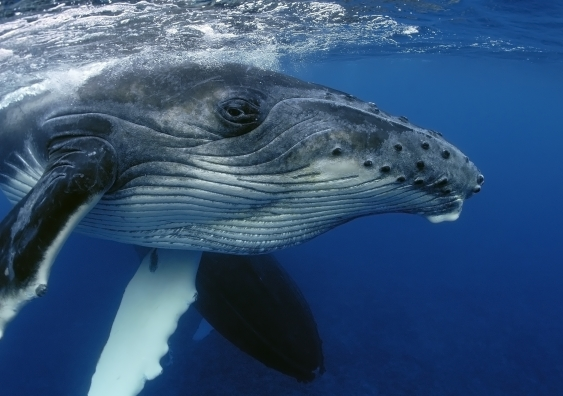 What are Cetaceans?
Whales are known as Cetaceans – which means they are 	classified in the order “Cetacea.” Cetacea also includes all   	dolphins and porpoises as well. 
There are approximately 80 species of cetaceans currently identified. 
We have 10 species that live off the coast of Oregon
There are two suborders of cetaceans – Odontoceti and Mysticeti
What is the difference?
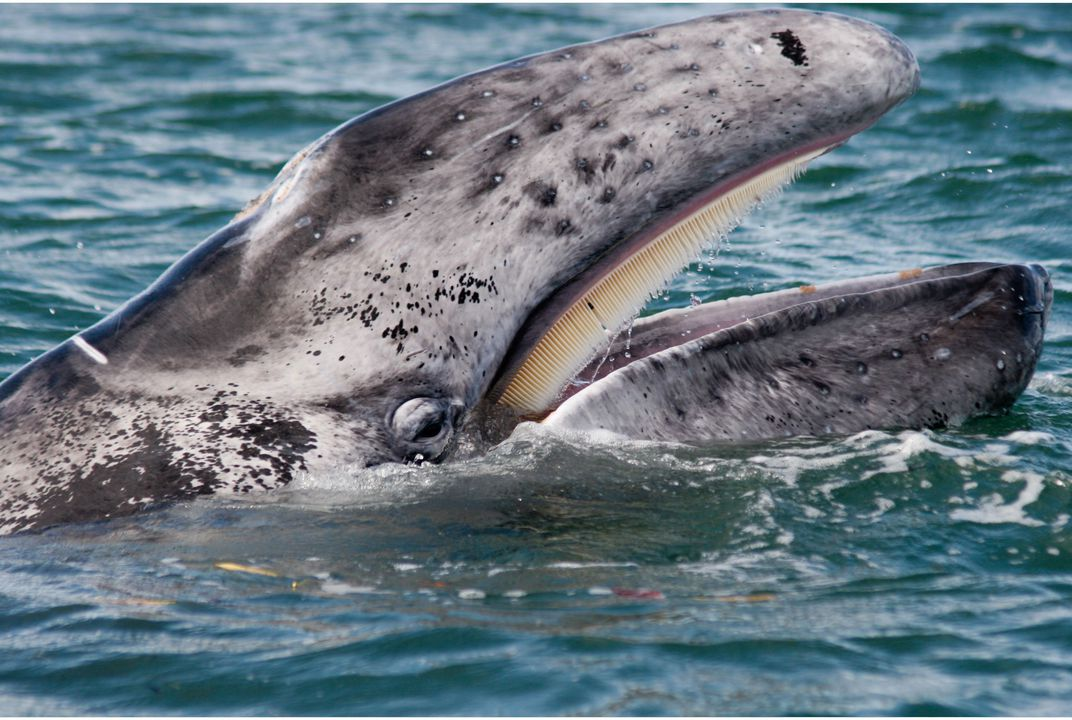 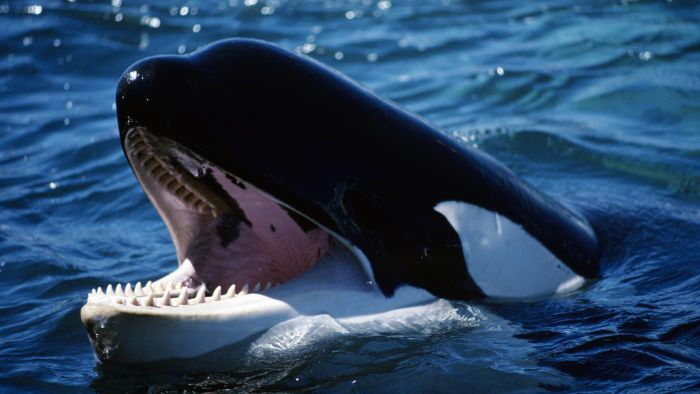 Cetacean vocalization
All whales make noise! But, just like humans have different voices and different languages, so do different whale species! 
Take a listen to the examples below, comparing Odontoceti and Mysticeti noises
ACTIVITY
Why do you think whales vocalize? 
To communicate with pod members 
To warn others
To find a mate
How do we communicate?
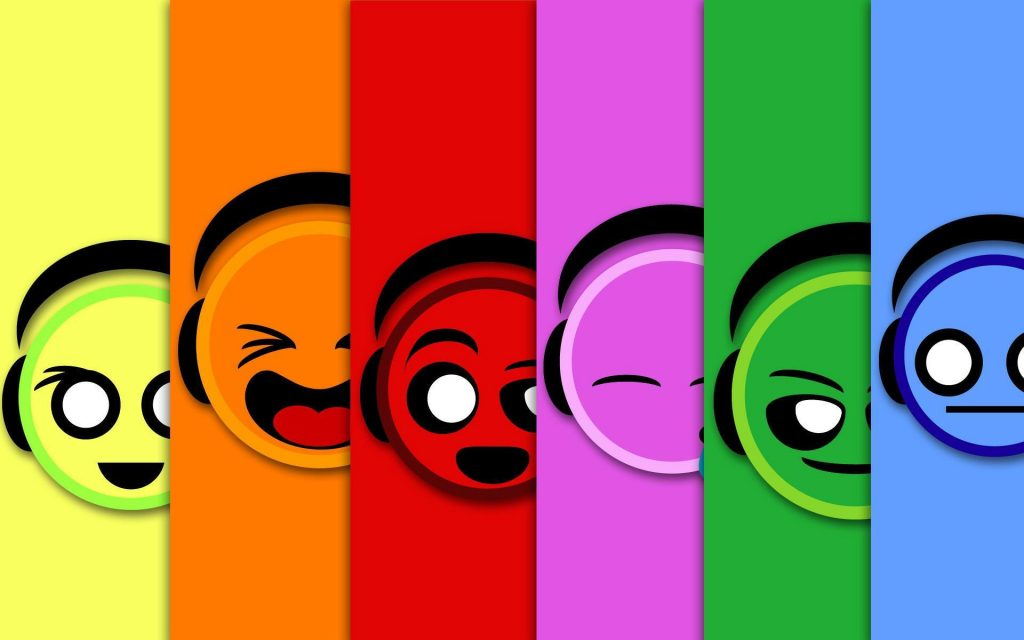 Listen to each of the songs. 
What type of music is it?
What is the message being communicated? 
How do you know?
How do Scientists hear them?
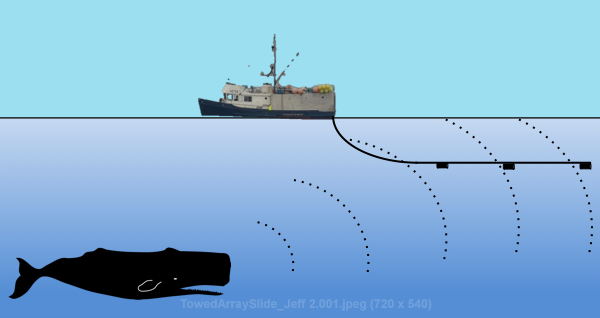 You are going to have the chance to listen to three species of local whales. How do you think scientists heard them in the first place?
Scientists use “hydrophones,” large underwater microphones to pick up and record whale noise!
Hydrophones can be towed behind a ship or placed on the seafloor. 
Marine Mammal Scientists from Oregon State University just placed two large hydrophones on the seafloor off the coast of Oregon!
Voices from the deep
Listen to the clips below of local baleen whales – what kind of sounds do you hear? What are they communicating?
BLUE                                            HUMPBACK                                                 GRAY
HOW CAN WE VISUALIZE SOUND?
Scientists make “spectrograms” to help them visualize changes in the sound they recorded. They organize sounds by frequency.
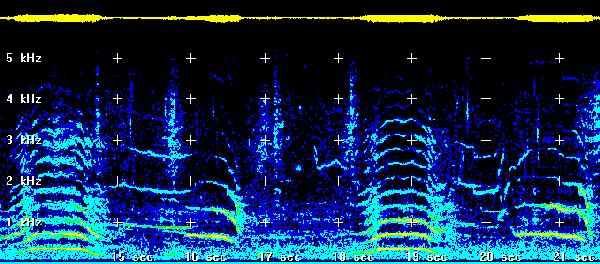 Make your own spectrogram
Listen to the sounds below again and practice making your own spectrogram
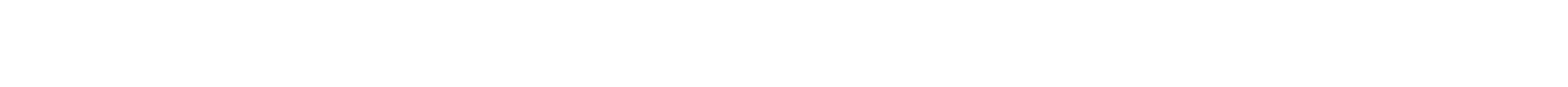 DECODE THE SONG
Listen to the song below again, this is a male humpback singing. The male Humpback is actually the only whale that sings! 
Write your own lyrics for what you think he is singing
WHAT is this whale singing about?
WHERE is the singing taking place? (Describe the environment.) 
WHO is the whale singing for?
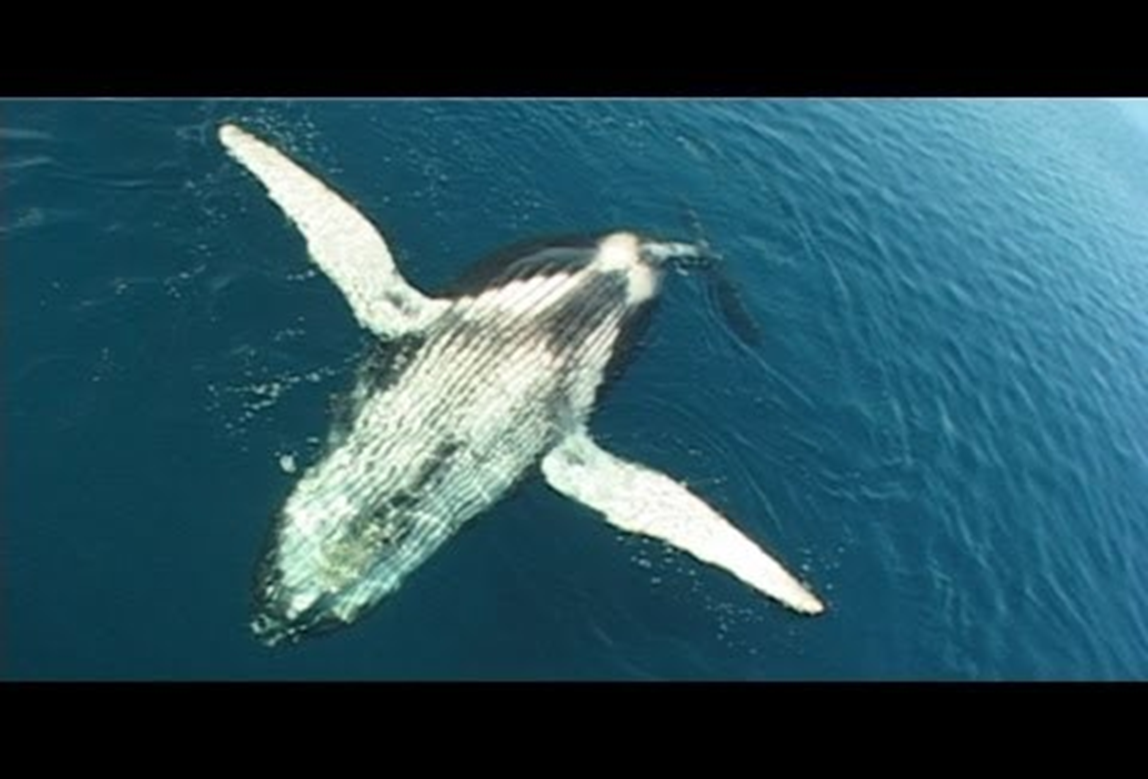 Discussion
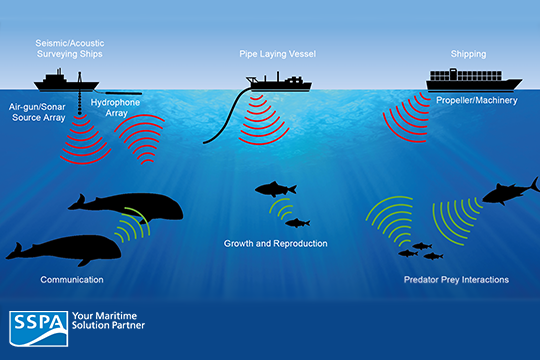 Why is it important for scientists to study whale vocalizations?
How do you think human-caused noises in the ocean affect cetaceans?
DISCUSSION
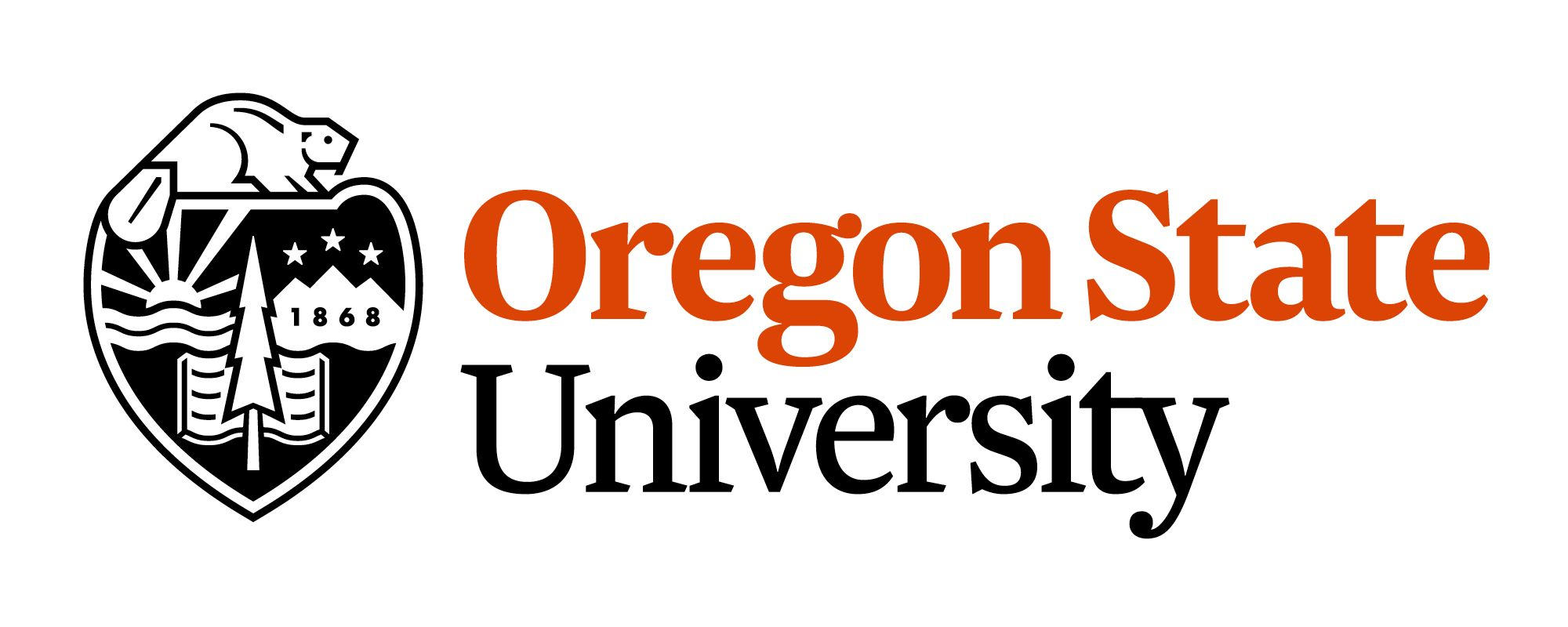 Oregon State University is conducting multiple research studies regarding sound and cetaceans. 
Blue Whale ecology in New Zealand 
How Cetaceans might use sound to find food 
How noise levels might affect hormone levels and body condition of Gray Whales. 
OSU recently dropped two hydrophones off of the Oregon Coast
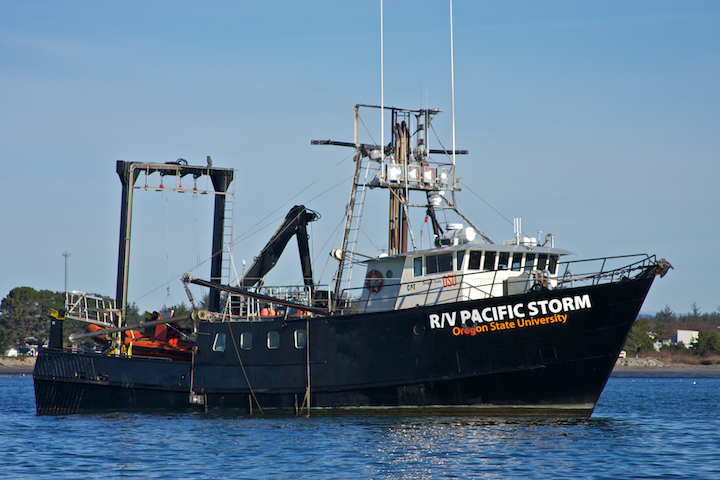 Resources
https://www.google.com/search?q=humpback+whale&rlz=1C1CHBF_enUS722US722&source=lnms&tbm=isch&sa=X&ved=0ahUKEwi4zM6QmOPbAhWRHnwKHViFBtMQ_AUICigB&biw=650&bih=550#imgrc=G03hjGASDziU6M:
http://www.environment.gov.au/marine/marine-species/cetaceans/whale-dolphins-sound
http://us.whales.org/whales-and-dolphins/facts-about-whales
https://www.google.com/search?q=hydrophone&rlz=1C1CHBF_enUS722US722&source=lnms&tbm=isch&sa=X&ved=0ahUKEwj-hfGepePbAhVpjVQKHTiRCj0Q_AUICygC&biw=1242&bih=577#imgrc=zhGnC9KGCZ2zAM:
https://www.google.com/search?rlz=1C1CHBF_enUS722US722&tbm=isch&q=spectrogram+whale+song&chips=q:spectrogram+whale+song,online_chips:humpback+whale&sa=X&ved=0ahUKEwjb79mrp-PbAhWCHHwKHUaBDAUQ4lYIKygD&biw=1242&bih=577&dpr=1.1#imgrc=aD5SW75-9hFzCM:
https://www.google.com/search?q=vessel+noise+effects&rlz=1C1CHBF_enUS722US722&source=lnms&tbm=isch&sa=X&ved=0ahUKEwjQws_oqePbAhWKCnwKHaTaAWsQ_AUICygC&biw=1242&bih=577#imgrc=9Ih9aKzmmBq8HM:
https://www.google.com/search?rlz=1C1CHBF_enUS722US722&biw=1242&bih=577&tbm=isch&sa=1&ei=uxcsW8vVJ5G98APYipqYDQ&q=the+pacific+storm+vessel+osu&oq=the+pacific+storm+vessel+osu&gs_l=img.3...1374.3103.0.3273.11.11.0.0.0.0.62.512.11.11.0....0...1c.1.64.img..0.0.0....0.9cBMPgra_M0#imgrc=YwWUqBCwQDSmKM